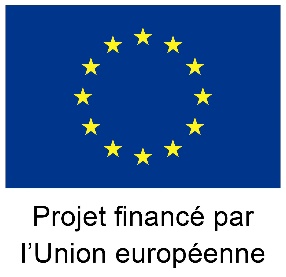 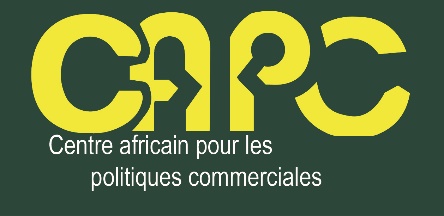 Mise en œuvre de la ZLECAf à
travers des stratégies
Session virtuelle du 25  Janvier 2021
Mahlet Girma
Analyste_ commerce et intégration régionale, CEA, Centre africain pour les politiques commerciales
Sommaire
Contexte, justification et objectifs des stratégies nationales de mise en œuvre de la ZLECAf
Composantes clés de l’élaboration des stratégies nationales de mise en œuvre de la ZLECAf
Plan de communication et de visibilité
Approches requises pour le développement  des stratégies nationales de mise en œuvre de la  ZLECAf
Statut des stratégies nationales de mise en œuvre de
la ZLECAf
CONTEXTE
ZLECAf : un moteur clé de la croissance économique et de l’industrialisation au service du développement  durable,  conformément au Programme de  développement durable  à l’horizon 2030, adopté par l’Assemblée générale des Nations Unies, et à l’Agenda 2063 : l’Afrique que nous voulons de l’Union africaine.
La nécessité d'élaborer des stratégies nationales spécifiques à  la ZLECAf a été approuvée par la Conférence des ministres  africains des finances, de la planification et du développement  économique lors de sa cinquante et unième session, à Addis-  Abeba en mai 2018, et a été réitérée lors de la 31e session  ordinaire de l'Assemblée des chefs d' État et de gouvernement  de l'Union africaine, tenue à Nouakchott en juillet 2018.
Importance de placer l’Accord de la ZLECAf dans une perspective nationale/régionale pour tirer parti des avantages. 
Les pays doivent déterminer les déficits de capacités à combler, ainsi que leurs avantages comparatifs et compétitifs, afin de diversifier leurs économies respectives et de développer ou intégrer des chaînes de valeur régionales.
Dispositions institutionnelles optimales doivent être prises  afin de soutenir les efforts de mise en œuvre et de suivi au niveau national et d’assurer l’alignement sur les cadres régionaux et continentaux.
Objectifs
Identifications des principales possibilités commerciales et de création de valeur ajoutée, ainsi que les contraintes et les mesures, y compris les interventions politiques, et les moyens nécessaires pour tirer pleinement parti des marchés nationaux, régionaux et mondiaux dans le contexte de la  ZLECAf.
Définir les mesures, notamment celles relatives aux dispositions et aux mécanismes institutionnels visant à garantir une pleine coordination de la mise en œuvre et du suivi de la ZLECAf au niveau des pays, tout en prenant en compte les perspectives régionales.
Chaque stratégie  nationale devra être ancrée dans les cadres de politiques nationaux, régionaux et mondiaux, en particulier ceux liés au commerce et au développement industriel.
Composantes clés de l’élaboration de stratégies nationales de mise en œuvre de la ZLECAf
Risques liés à la  ZLECAf et mesures d'  atténuation
Analyse situationnelle de  la ZLECAf
Cadre macroéconomique,  production et commerce
Identification et  hiérarchisation des  opportunités de  production et de  commerce
Objec tifs stratégiques, plan  d'action, cadre  de suivi et  d'évaluation
Contraintes à surmonter et  mesures stratégiques  requises
Financement de la mise en
œuvre de la ZLECAf
Plan de communication et  de visibilité
Questions transversales
Plan de communication et de visibilité
Sensibilisation pour mieux faire comprendre l’Accord aux différents parties prenantes.
Mise au point d’instruments de communication (exple. :  matériel vidéo et audio) et organisation d' événements  de sensibilisation à la ZLECAf.
Nomination d’ambassadeurs de la ZLECAf pour promouvoir sa mise en œuvre au niveau national.
La marque ZLECAf devrait être largement diffusée à l’occasion de toutes les activités de communication.
Par exemple:  au sein du SN de la ZLECAf du Côte d'Ivoire, une des actions prioritaires est de développer un site Internet dédié à la ZLECAf, facilement accessible dans différentes langues locales. 
Au sein du SN de la ZLECAf du Zimbabwe il est conseillé de créer une ligne directe pour répondre aux requêtes liées à la  ZLECAf mais également de tenir des débats d’experts sur les émissions de  radio et de télévision destiné au grand public pour sensibilisation au sujet de la ZLECAf destiné au grand public.
Approches requises pour élaborer  des  stratégies nationales  pour la ZLECAf
Approche intégrée : cohérence entre les stratégies  nationales de la ZLECAf et d'autres stratégies/politiques.

Une approche participative, passant par des consultations des différents parties prenantes.

Promouvoir  l’adoption de mesures proactives pour que les femmes, groupe particulièrement défavorisé, soient  en mesure de se faire entendre.
Statut des stratégies nationales de la ZLECAf
Soutien à 38 pays (dont 2 régions, à savoir la  CEEAC et la CEDEAO).

11 pays ont validé leur stratégie nationale de mise en
œuvre de la ZLECAf .

Dans 6 pays, l’appui à la mise en œuvre a été engagé.

Collaboration avec la CUA et les agences des Nations  Unies : CCI, CNUCED, ONUDI,PACCI, OIM et GIZ.
Mercie pour votre Attention !